«Это наш край, это Россия»
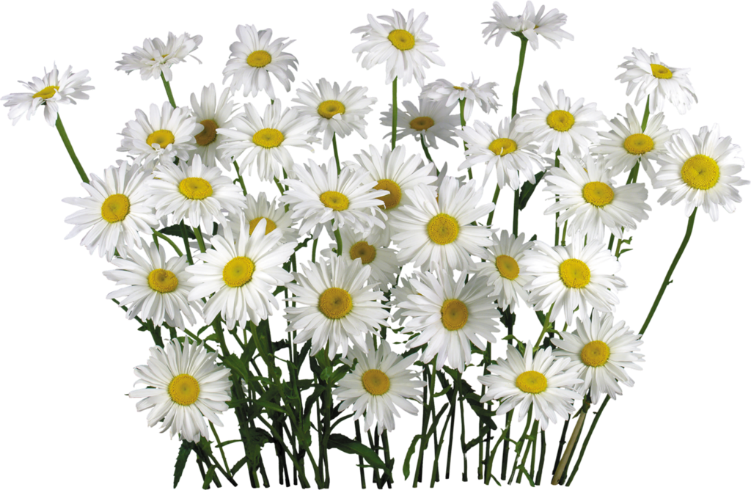 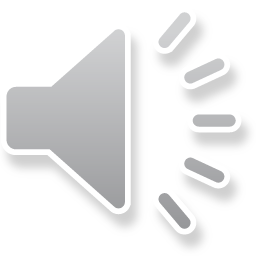 «Это наш край, это Россия»
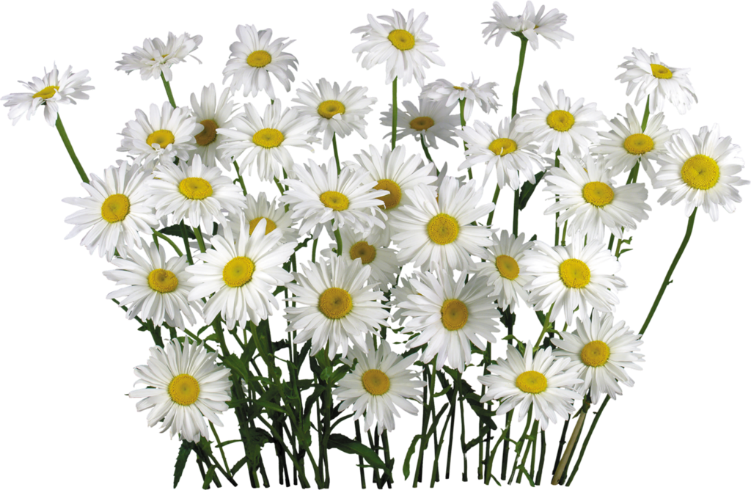 «Это наш край, это Россия»
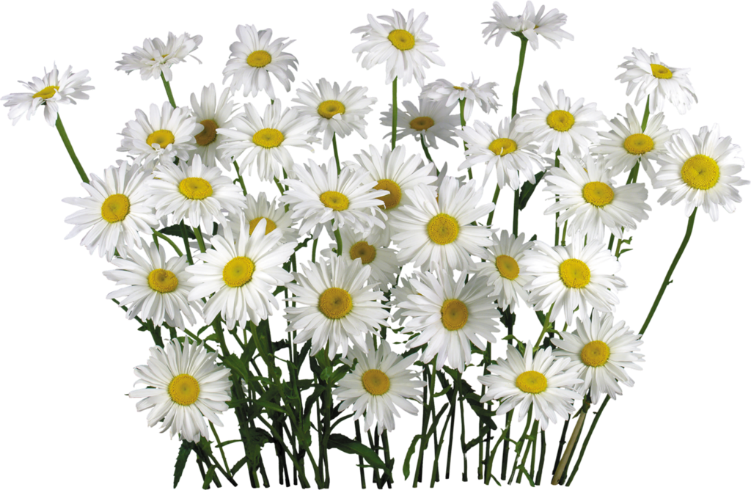 «Это наш край, это Россия»
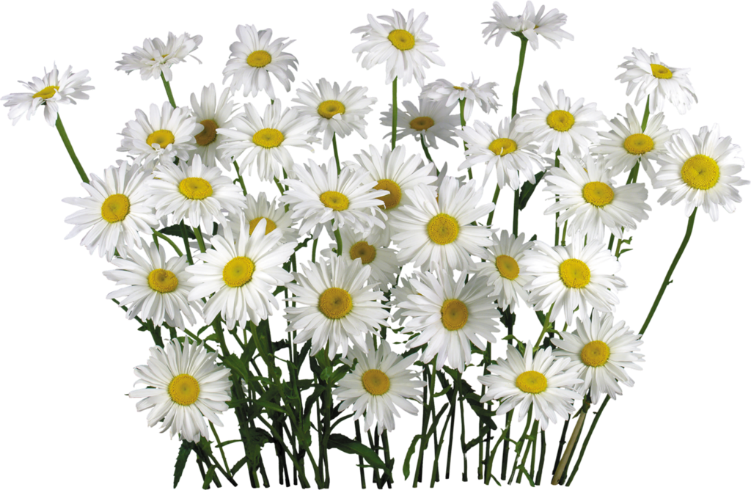 «Это наш край, это Россия»
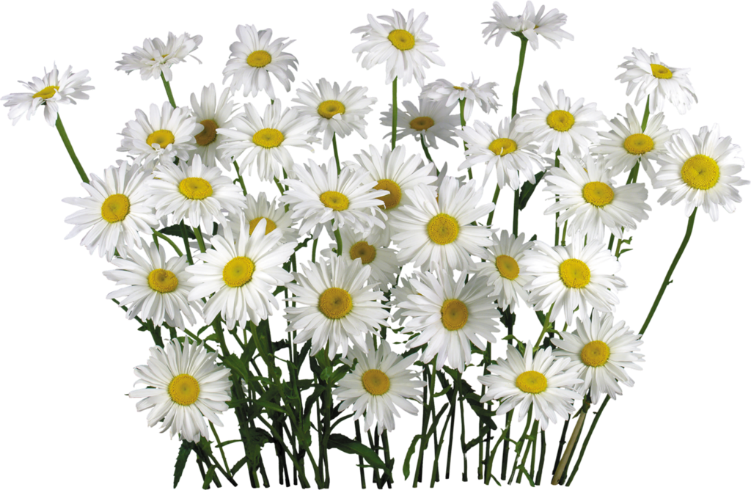 «Это наш край, это Россия»
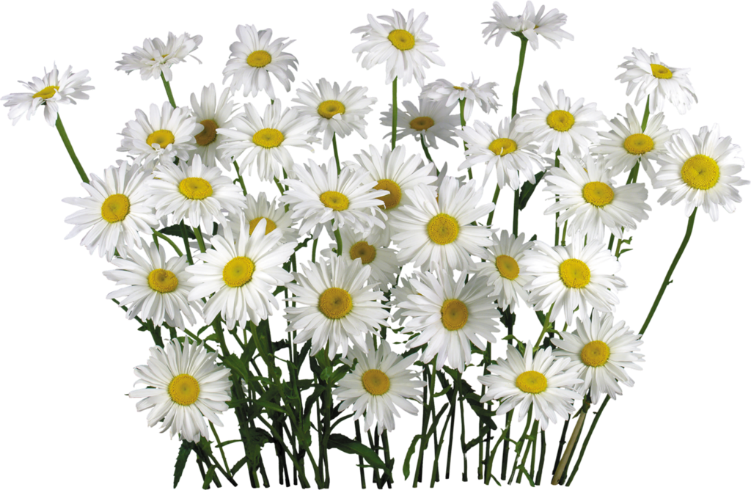 «Это наш край, это Россия»
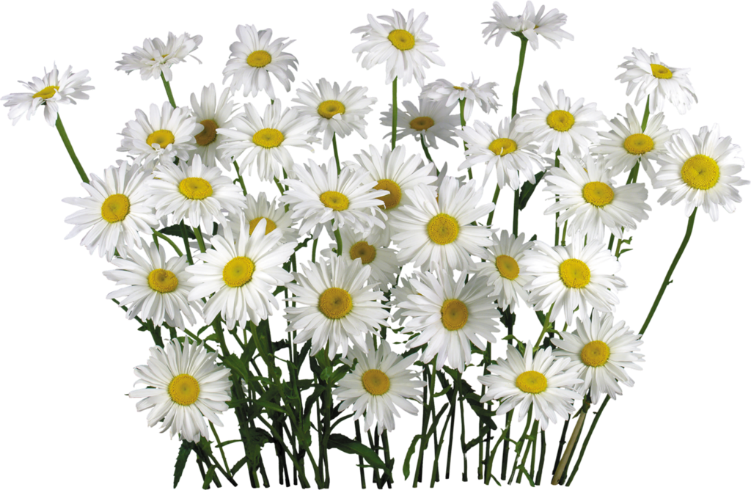 «Это наш край, это Россия»
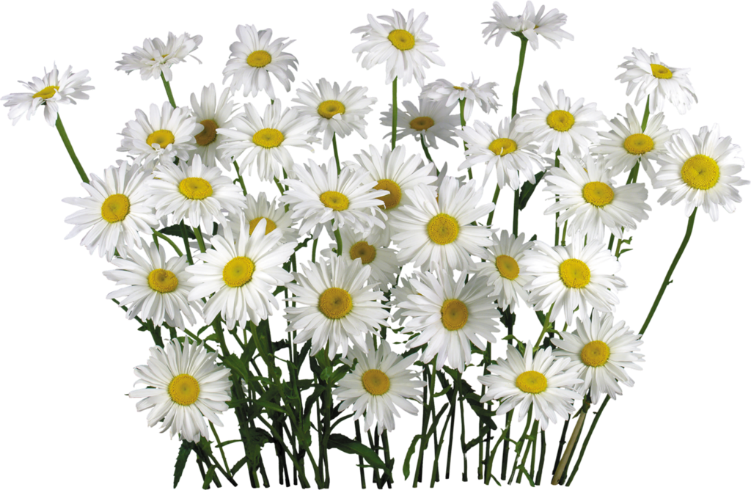 «Это наш край, это Россия»
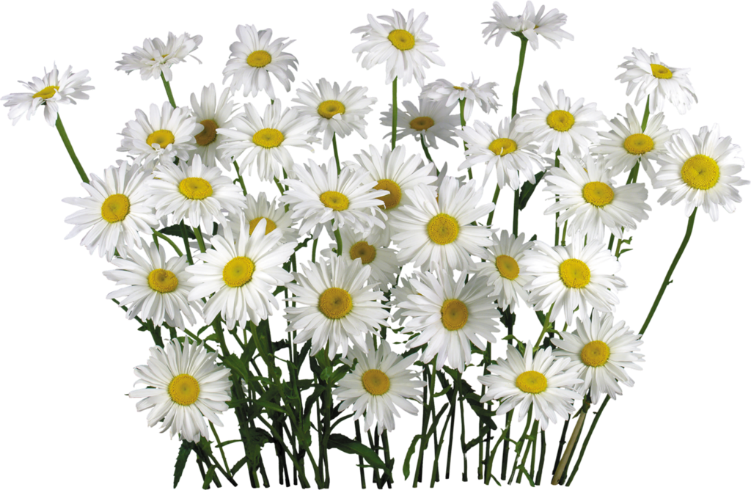 «Это наш край, это Россия»
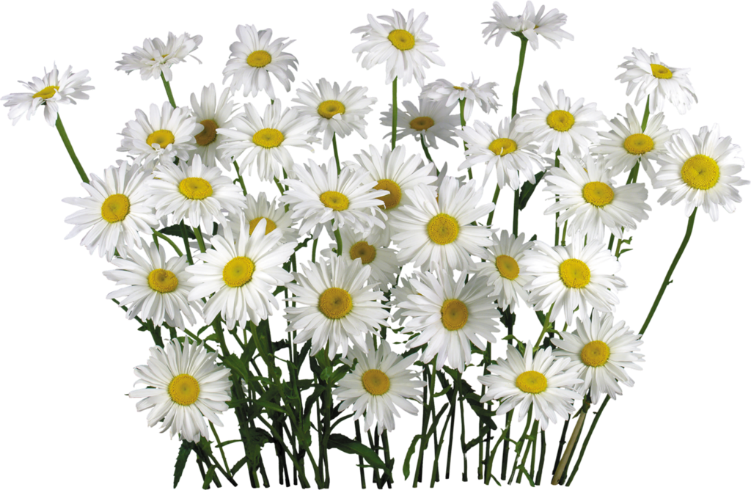 «Это наш край, это Россия»
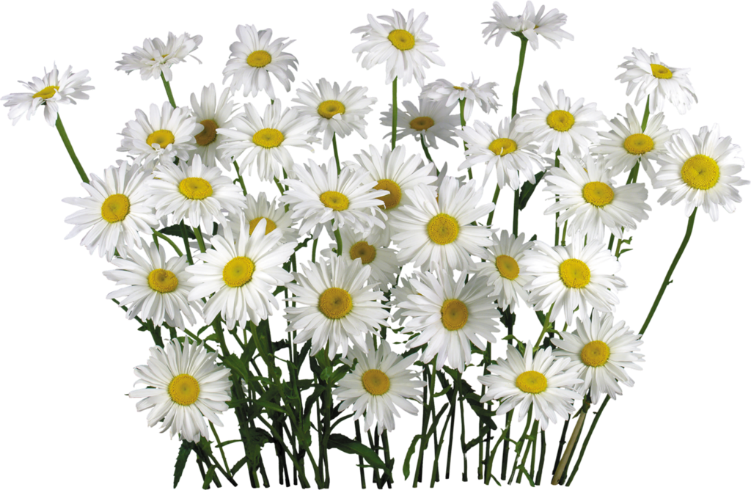 «Это наш край, это Россия»
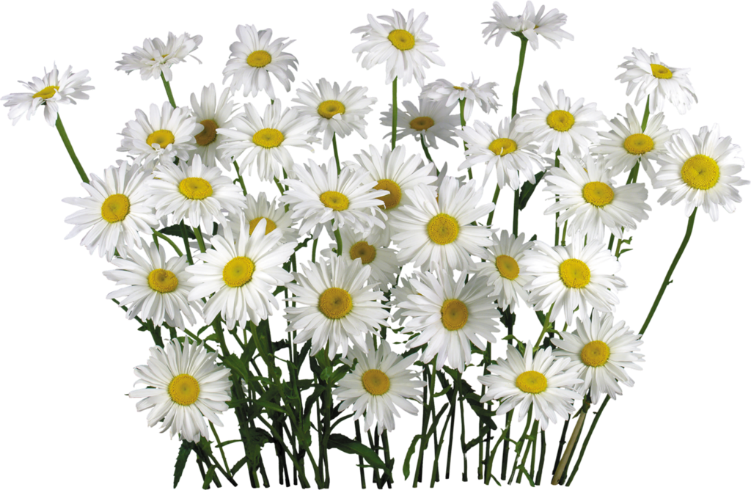 «Это наш край, это Россия»
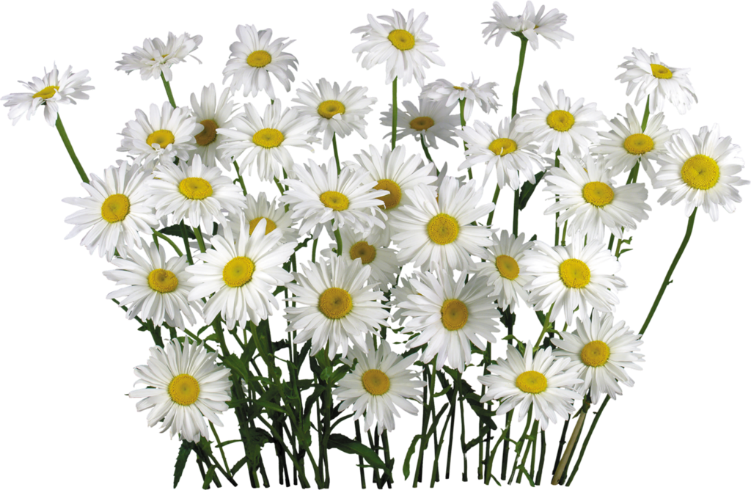 «Это наш край, это Россия»
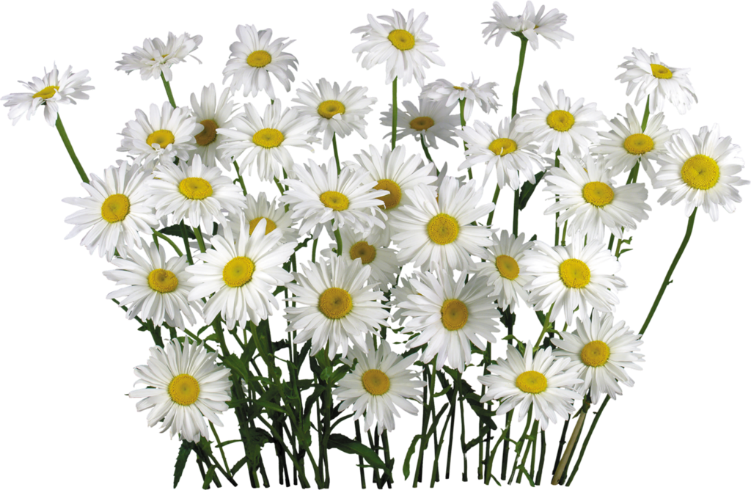 «Это наш край, это Россия»
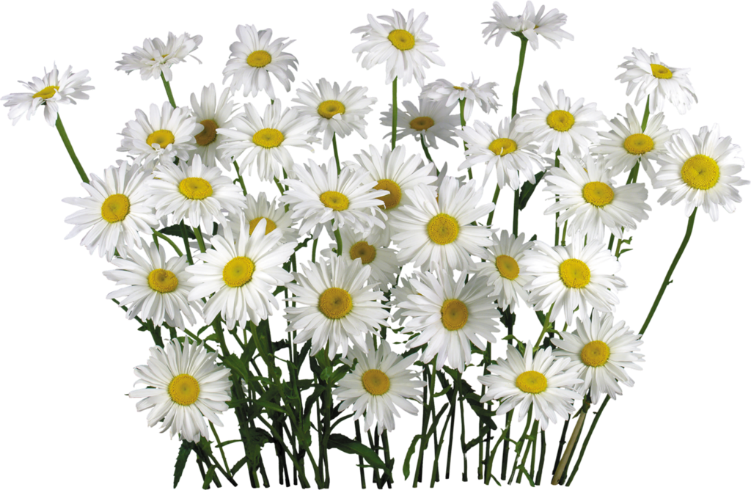 «Это наш край, это Россия»
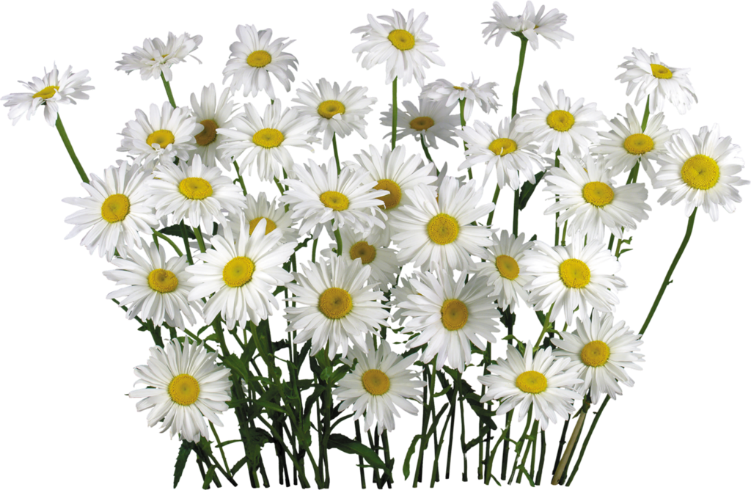 «Это наш край, это Россия»
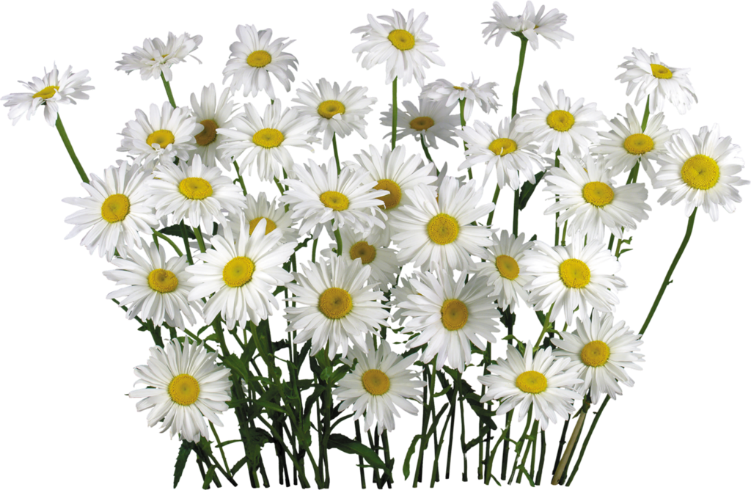 «Это наш край, это Россия»
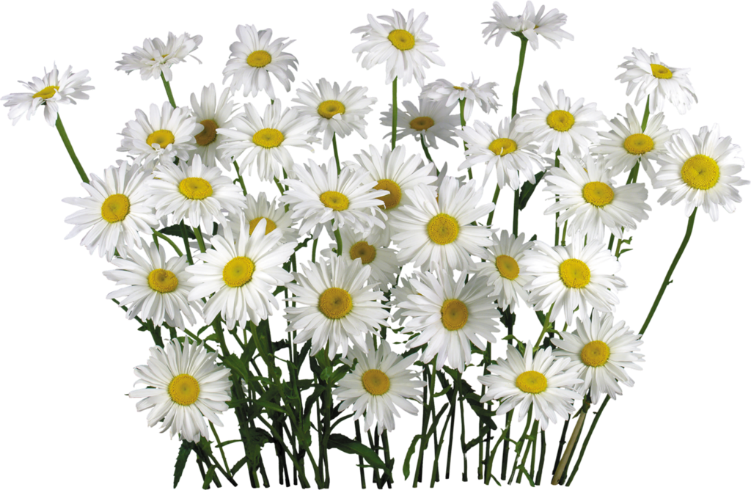 «Это наш край, это Россия»
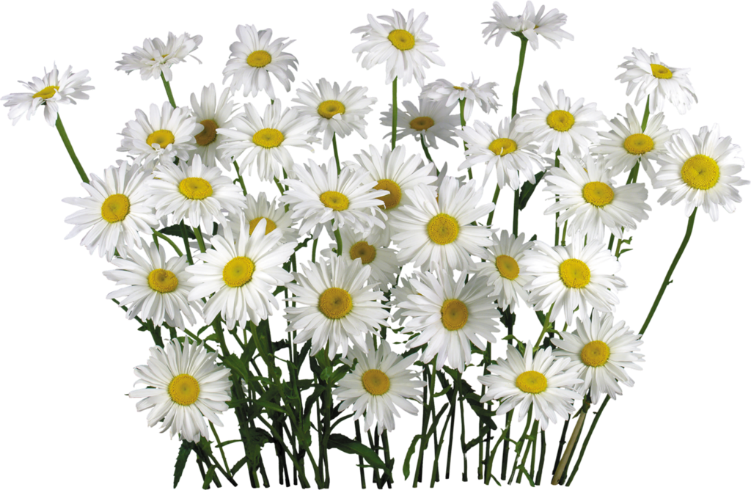 «Это наш край, это Россия»
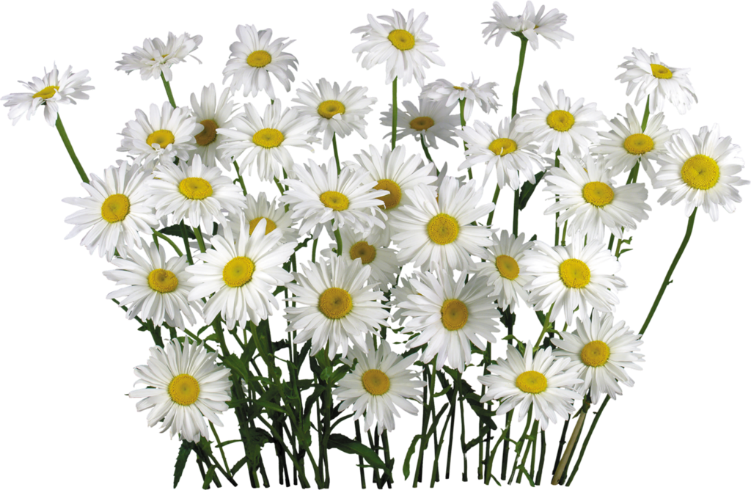 «Это наш край, это Россия»
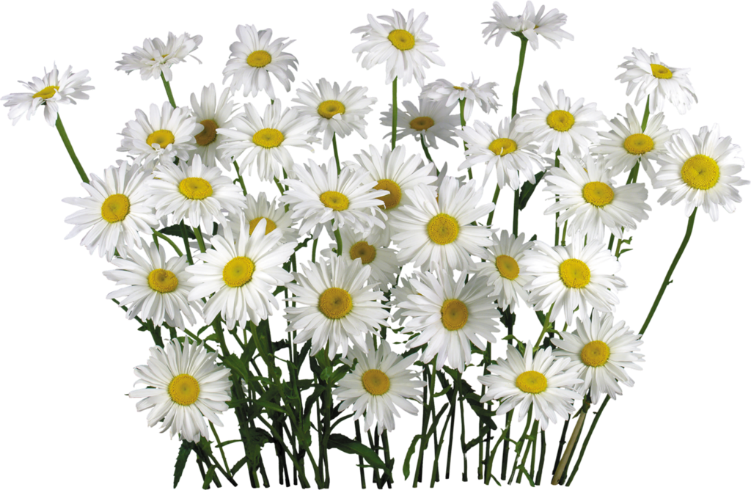 «Это наш край, это Россия»
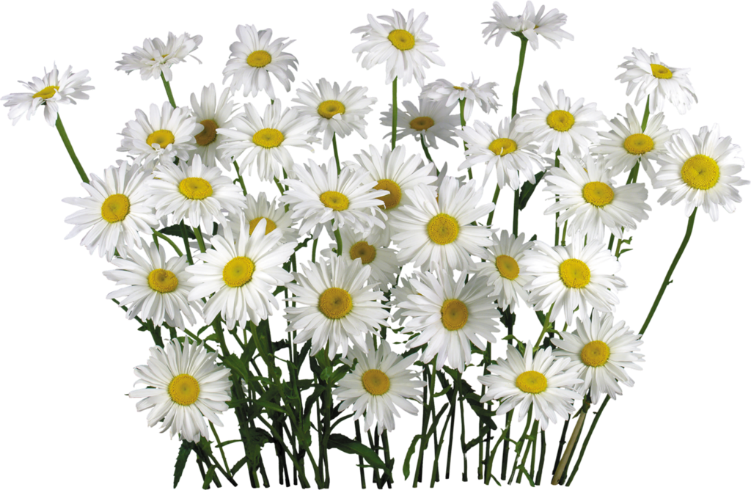 «Это наш край, это Россия»
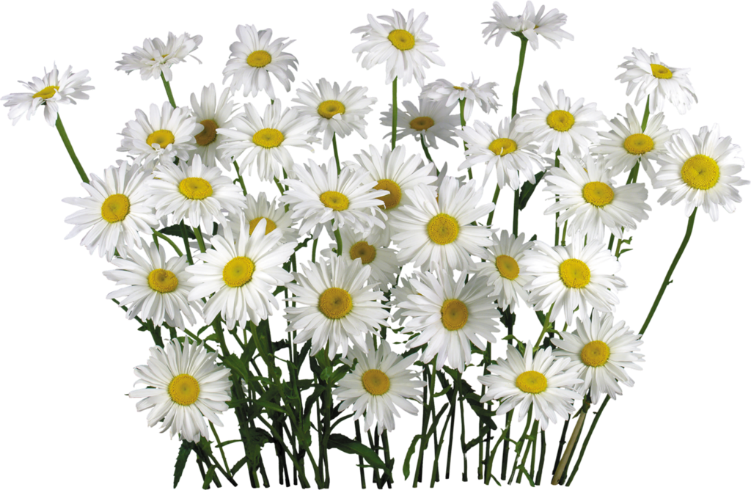 «Это наш край, это Россия»
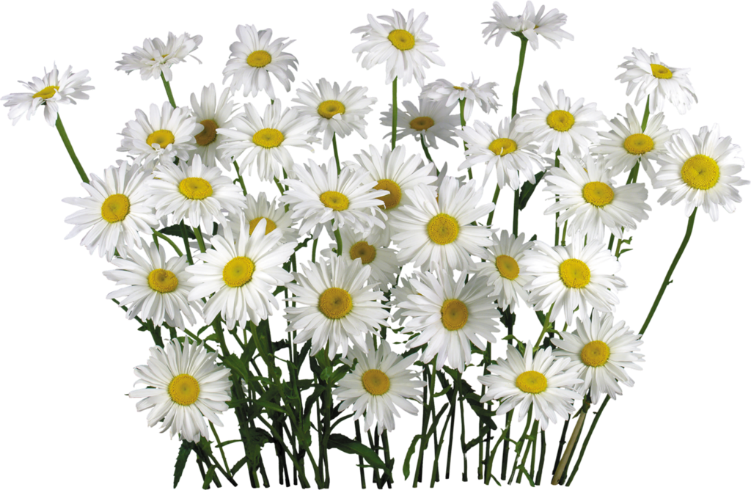 «Это наш край, это Россия»
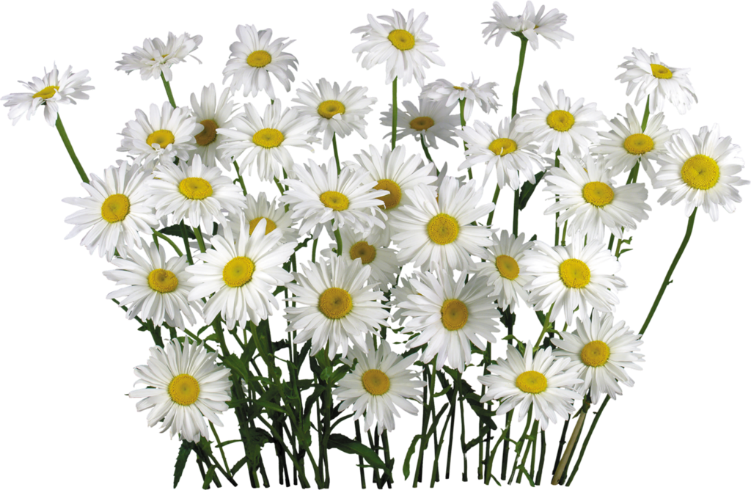 «Это наш край, это Россия»
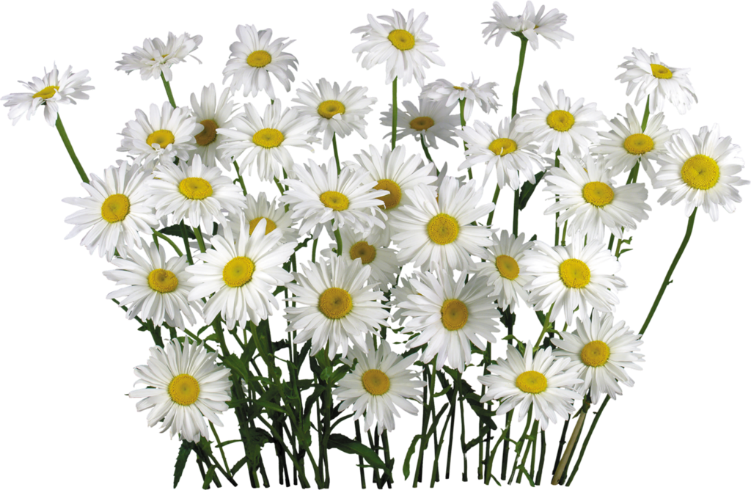 «Это наш край, это Россия»
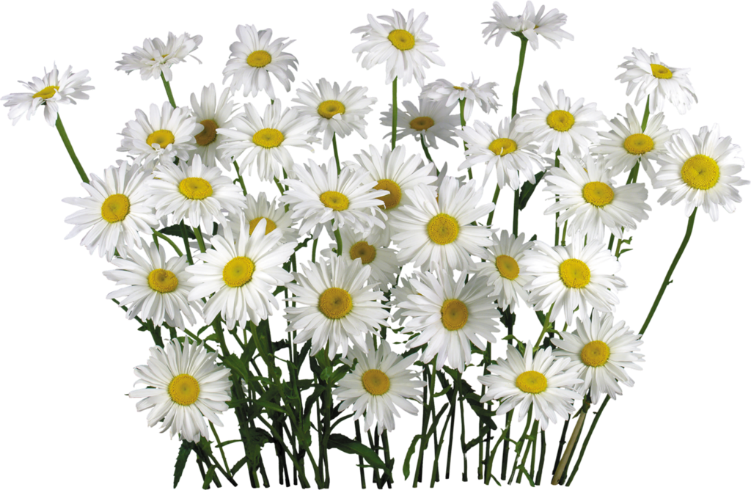 «Это наш край, это Россия»
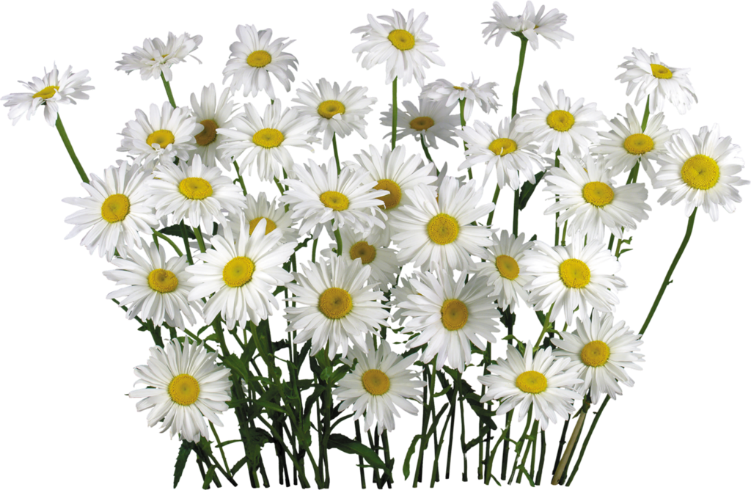 «Это наш край, это Россия»
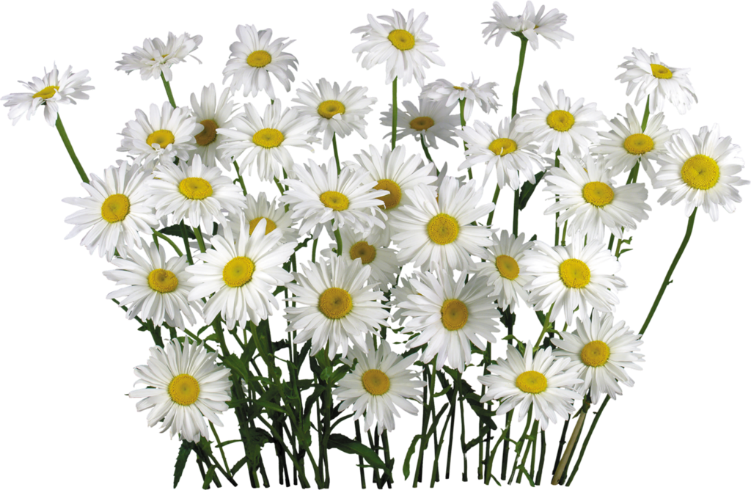 «Это наш край, это Россия»
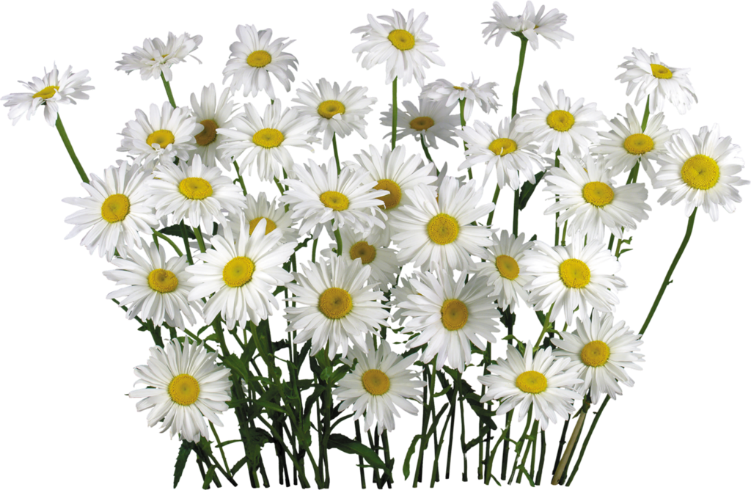 «Это наш край, это Россия»
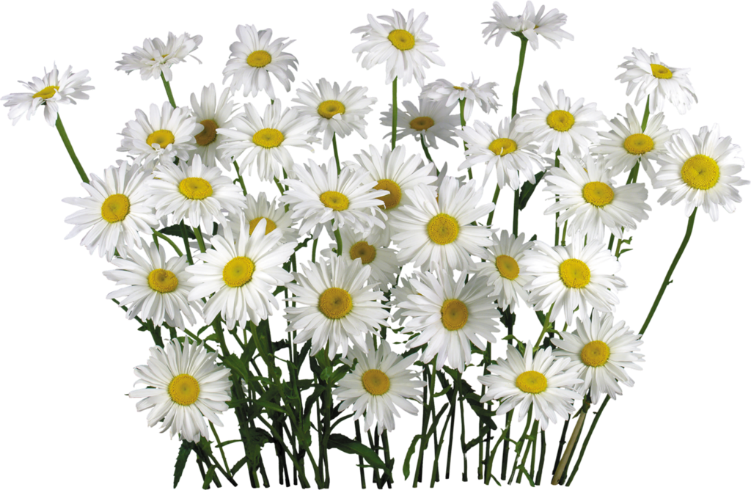 «Это наш край, это Россия»
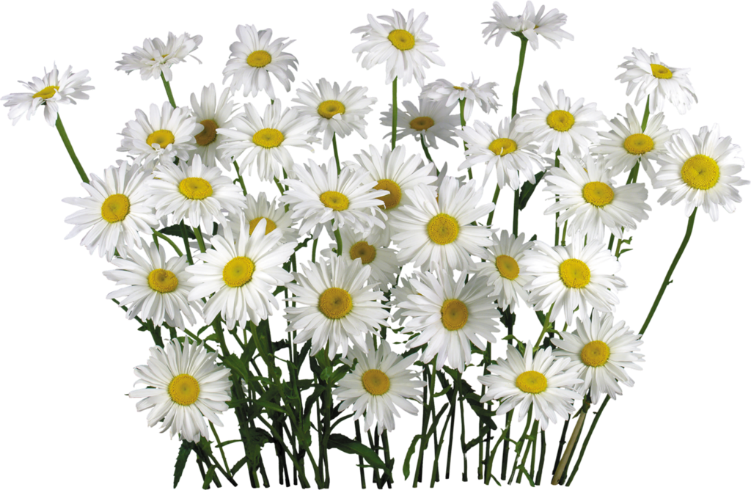 «Это наш край, это Россия»
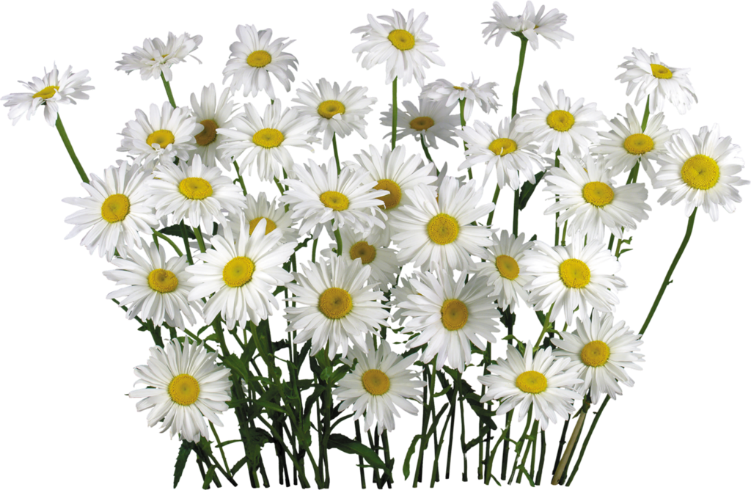 «Это наш край, это Россия»
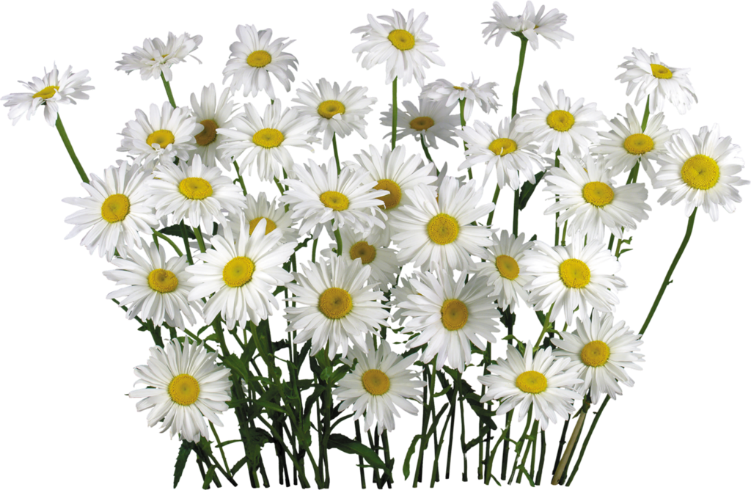 «Это наш край, это Россия»
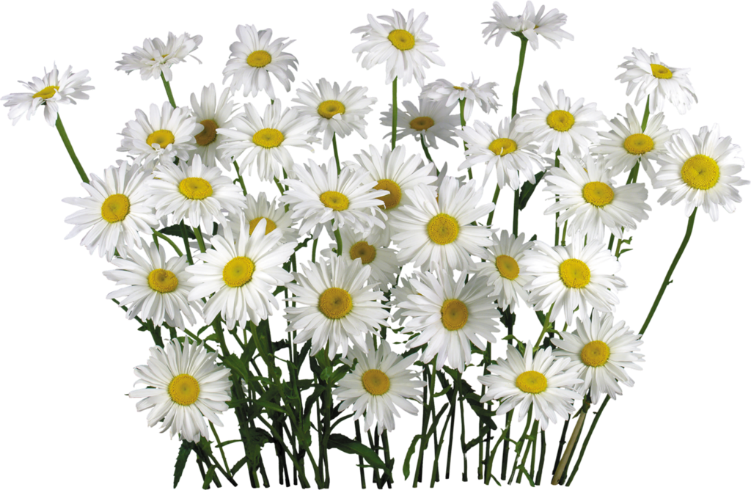 «Это наш край, это Россия»
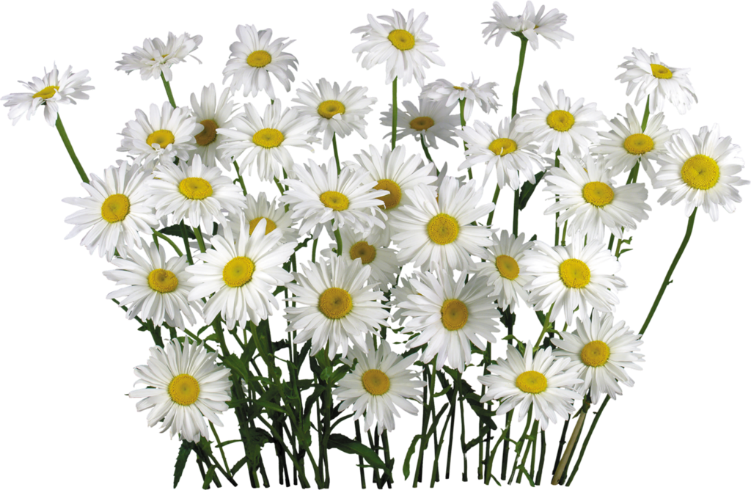 «Это наш край, это Россия»
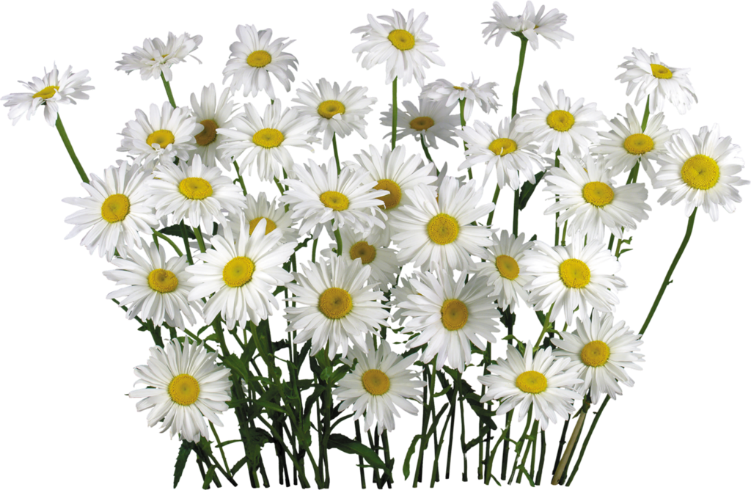 «Это наш край, это Россия»
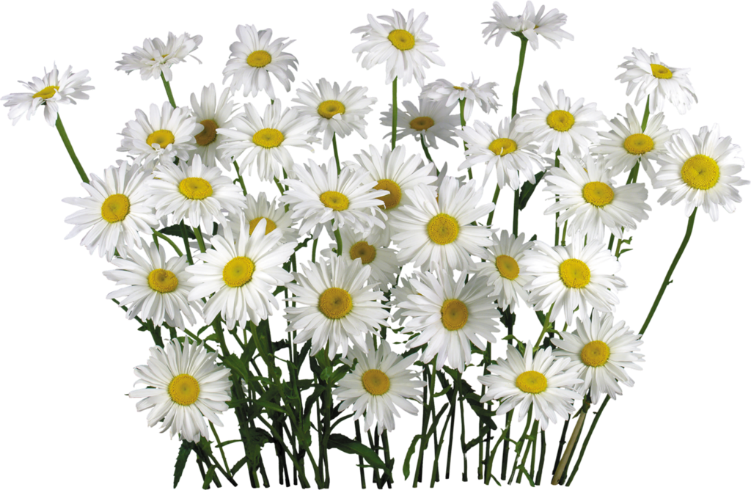 «Это наш край, это Россия»
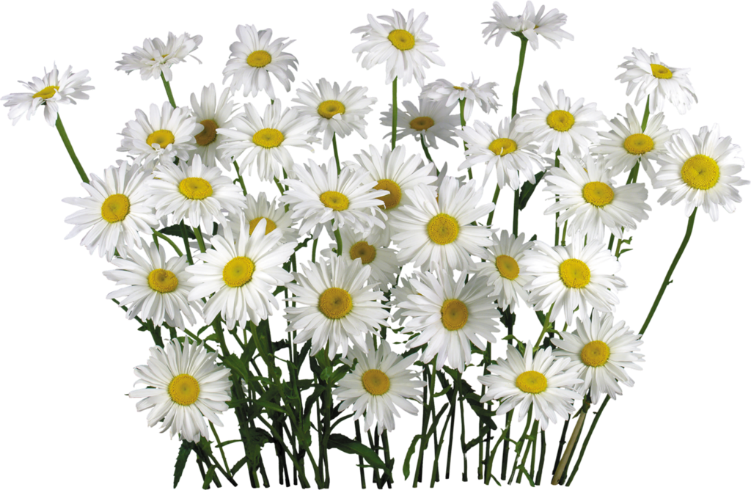 «Это наш край, это Россия»
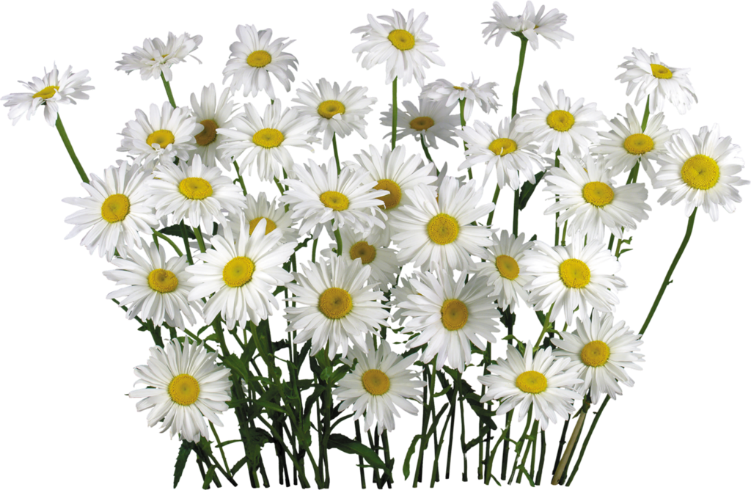 «Это наш край, это Россия»
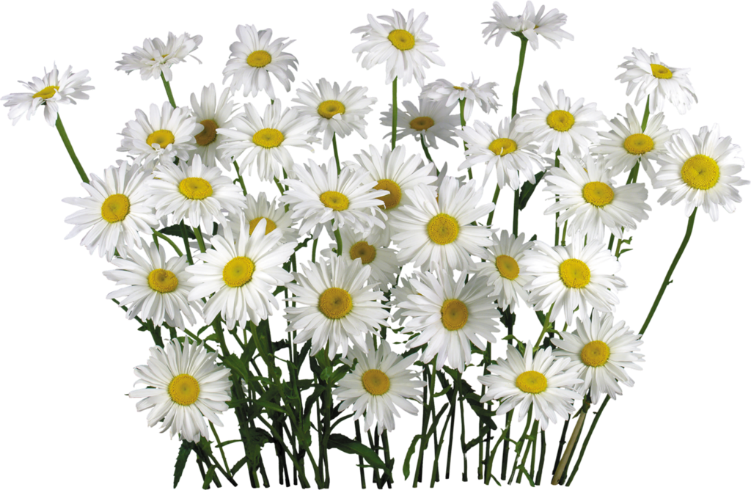 «Это наш край, это Россия»
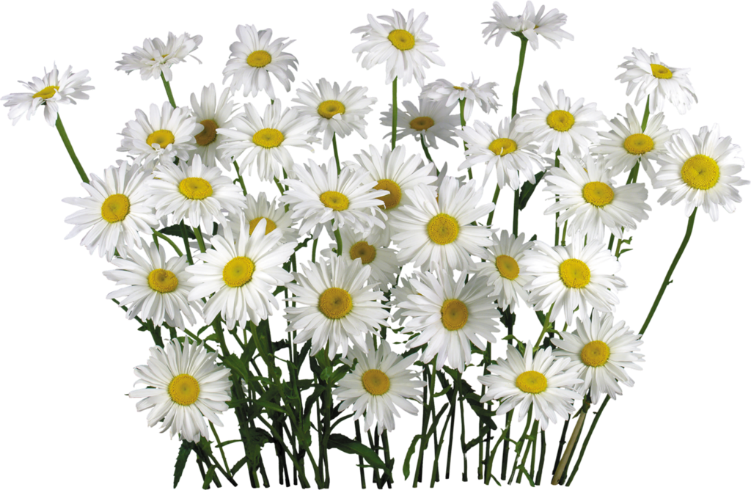 «Это наш край, это Россия»
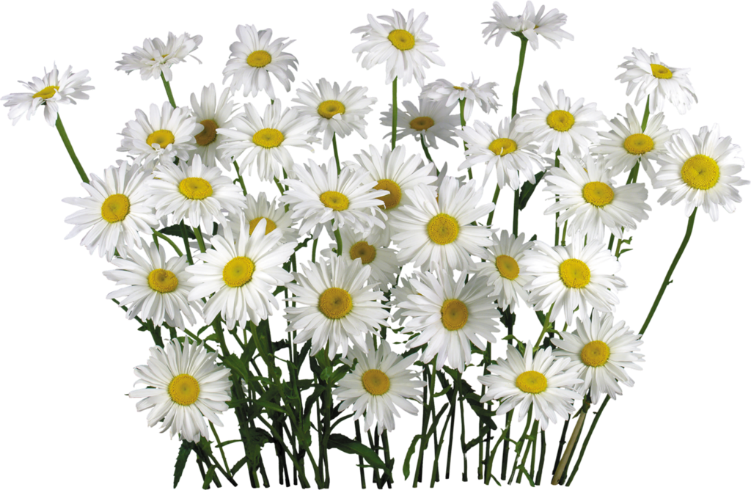 «Это наш край, это Россия»
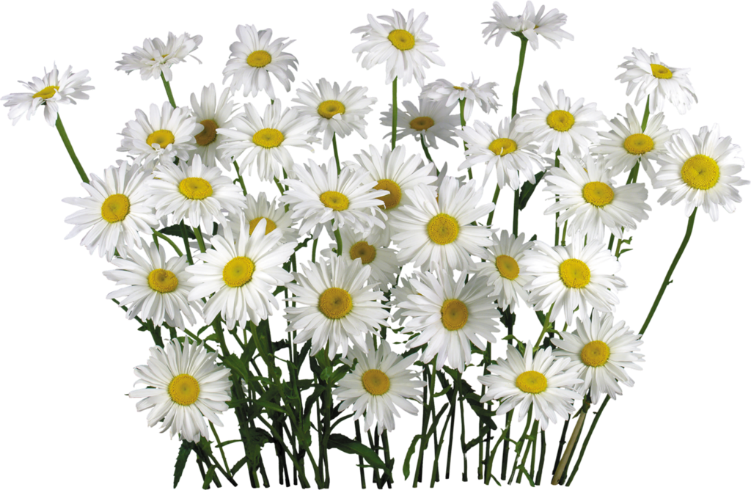 «Это наш край, это Россия»
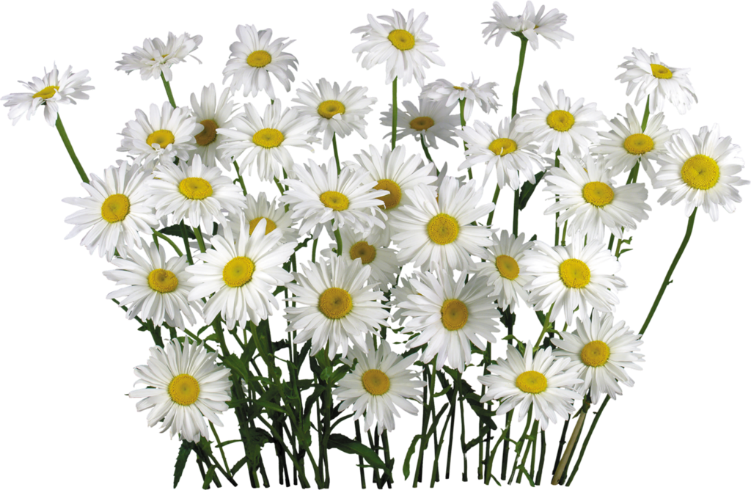 «Это наш край, это Россия»
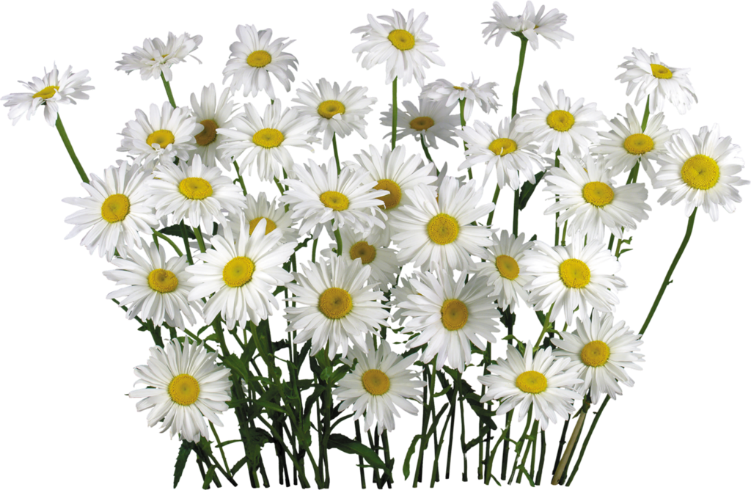 «Это наш край, это Россия»
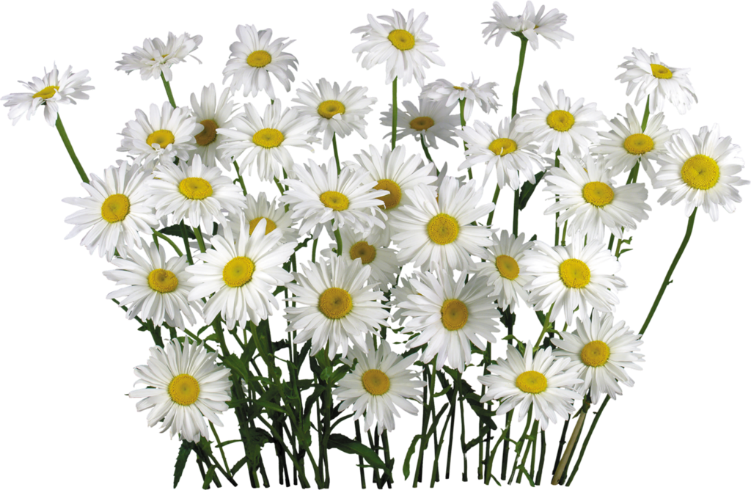 «Это наш край, это Россия»
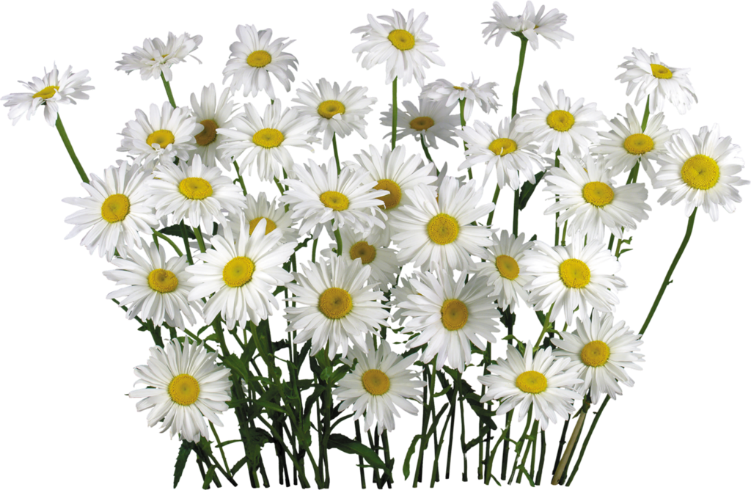 «Это наш край, это Россия»
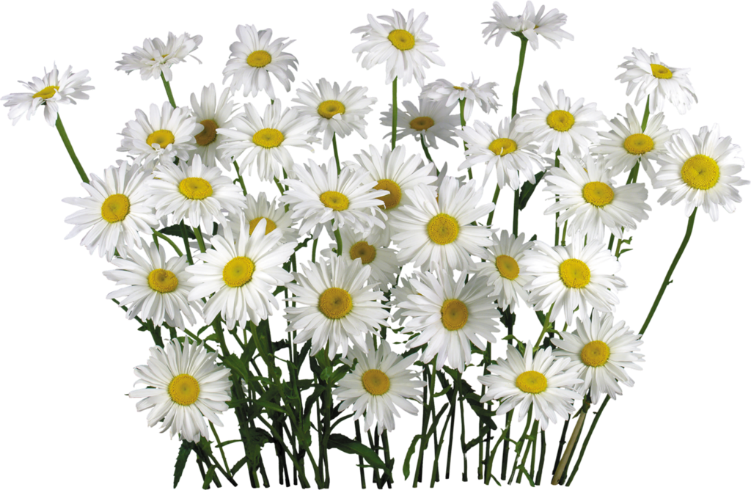 «Это наш край, это Россия»
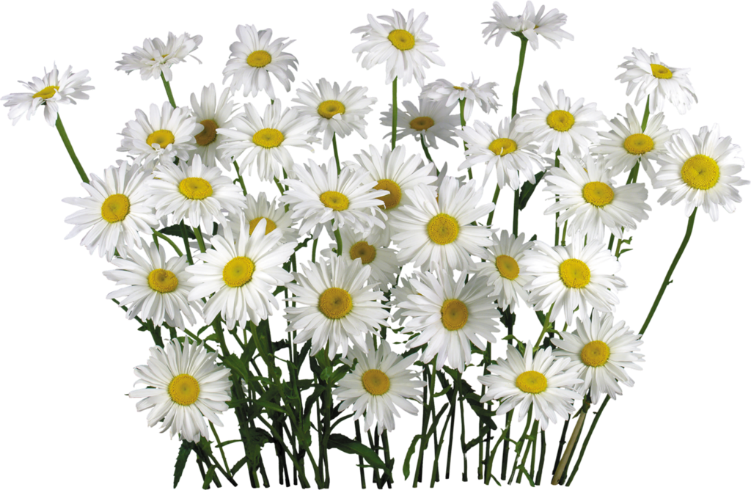 «Это наш край, это Россия»
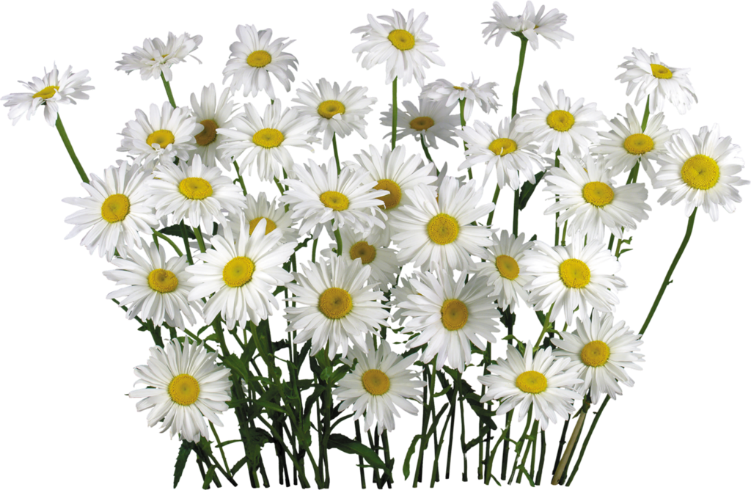 «Это наш край, это Россия»
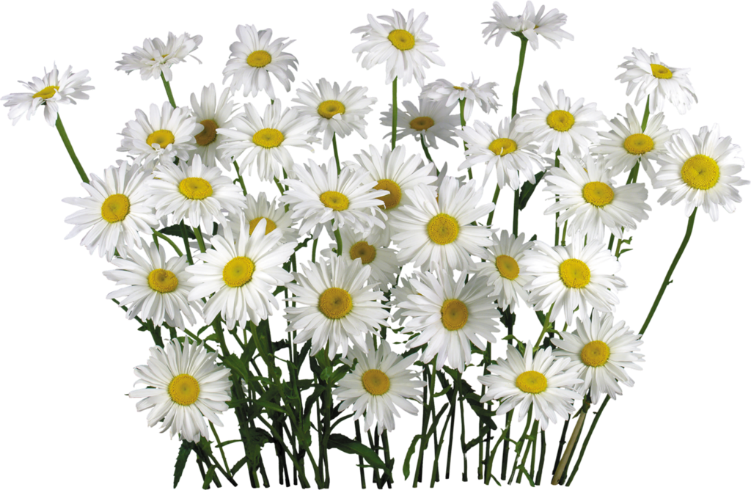 «Это наш край, это Россия»
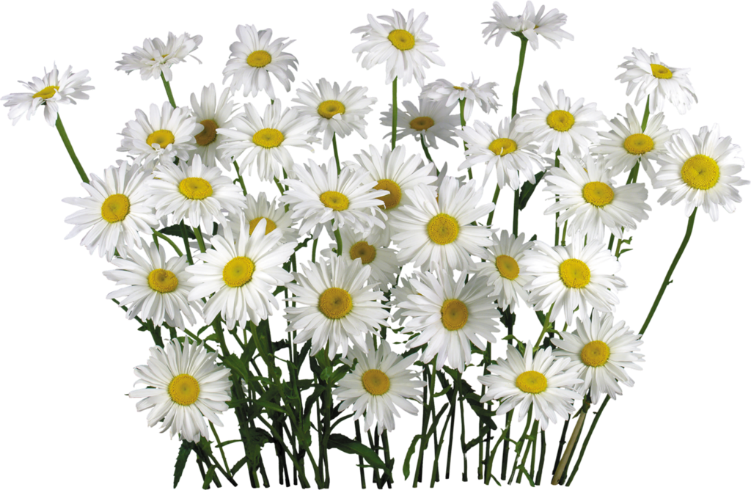 «Это наш край, это Россия»
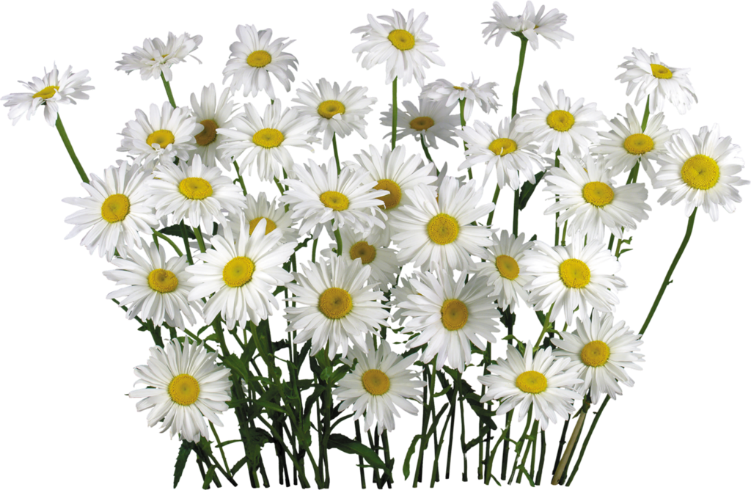 «Это наша каневская»
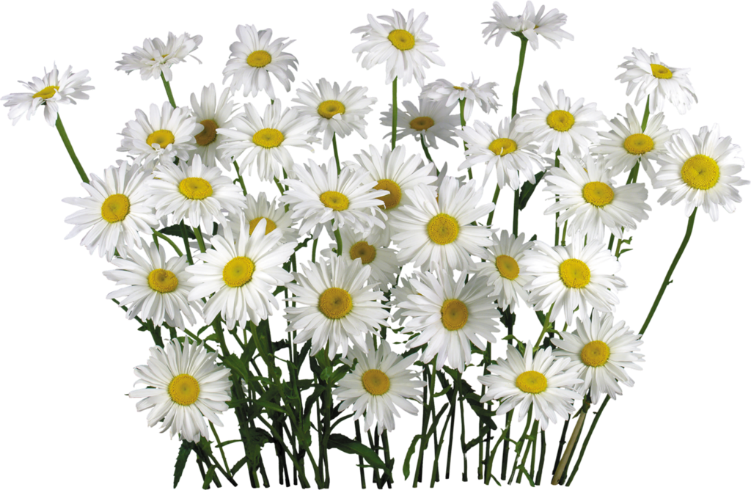 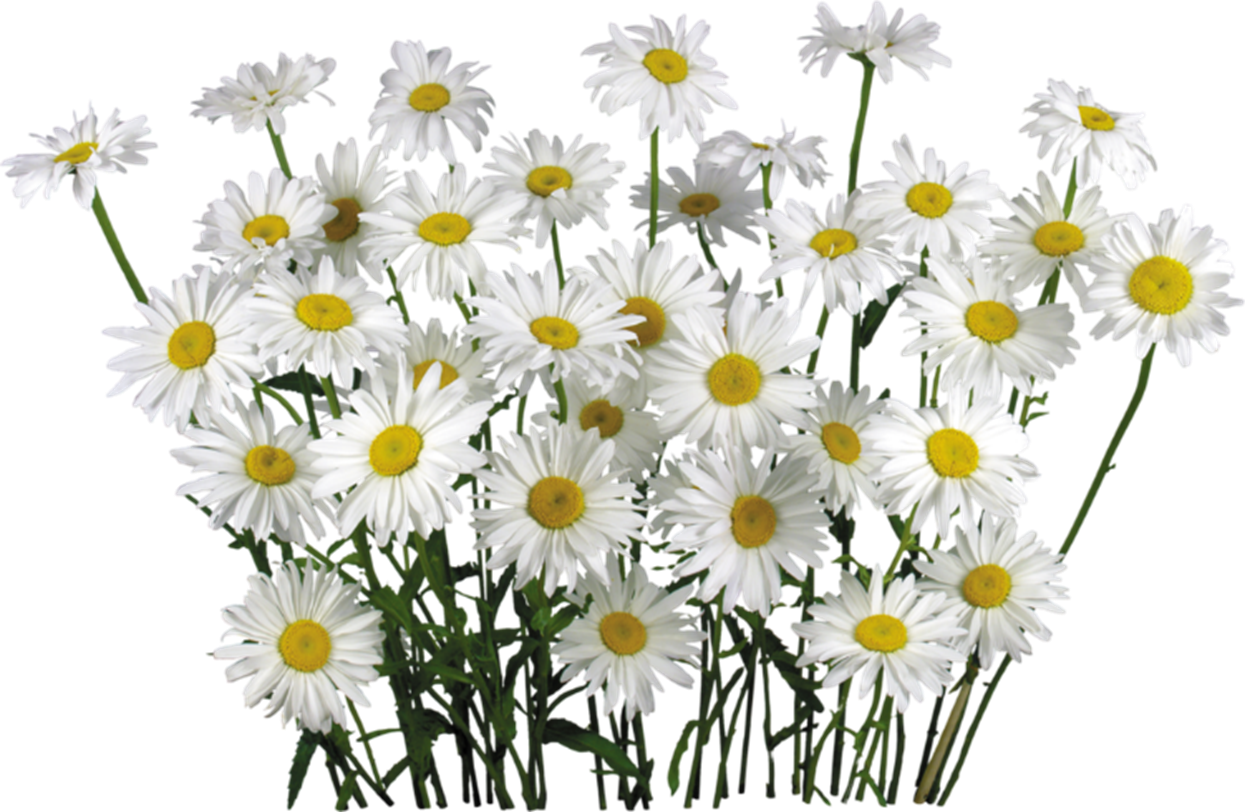 «Это наша каневская»